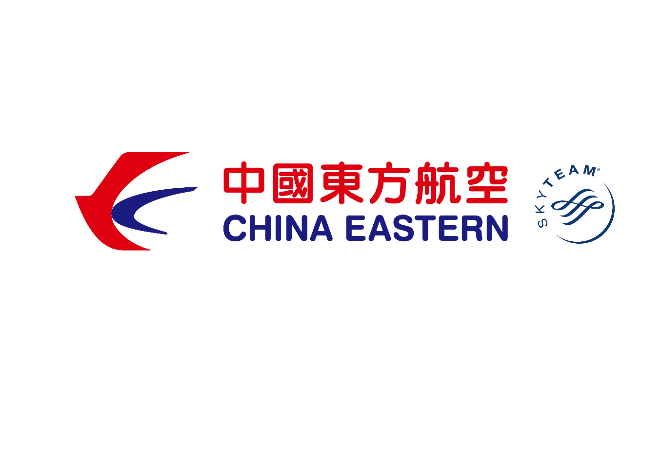 欢迎参加-
上海东方航空项目
校园招聘会
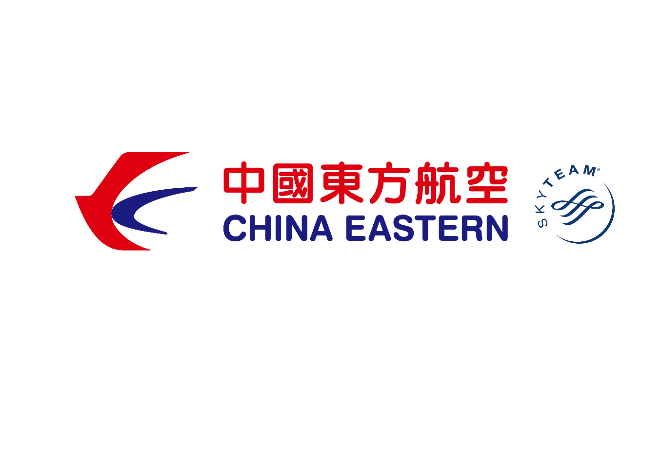 公司简介
中国东方航空股份有限公司（以下简称东航）总部位于上海，作为中国国有三大航空公司之一，前身可追溯到1957年1月原民航上海管理处成立的第一支飞行中队。在经历一系列发展沿革后，1988年正式成立中国东方航空公司，1997年分别在纽约、香港、上海证券交易所成功挂牌上市，是中国民航首家三地上市的航空公司。
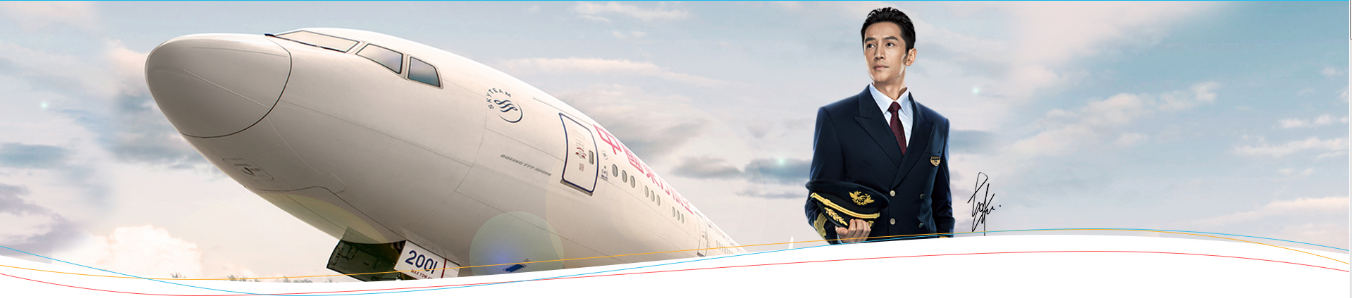 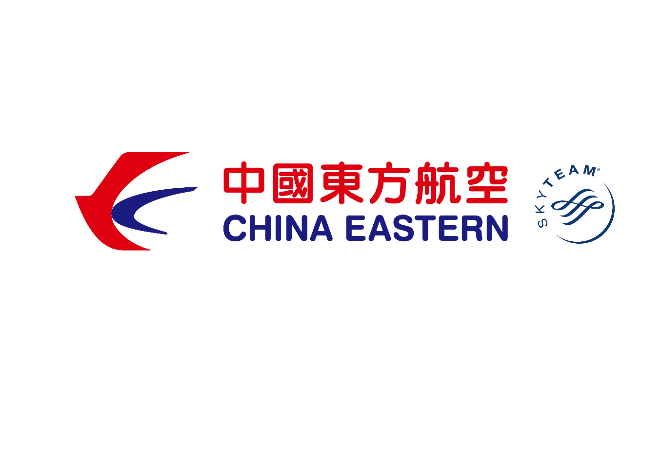 服务对象
三大国有航空（国航、南航、东航）公司之一

 常旅客会员人数1500万

 东航股份每年为全球7000万人次的旅客提供服务，旅客运输量位列
   全球第五

 1997年在纽约、香港、上海三地作为首家中国航企挂牌上市

 作为天合联盟成员，东航股份通过与联盟的衔接，构建了以上海为核
   心枢纽，通达世界177个国家、1062个目的地的航空运输网络
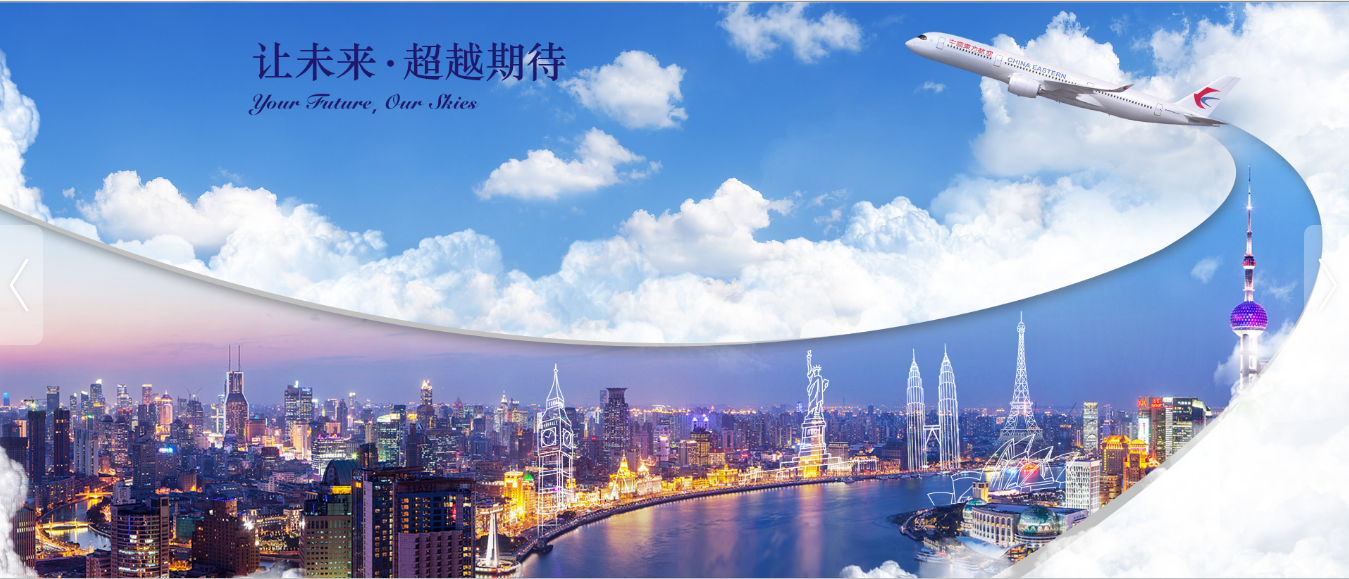 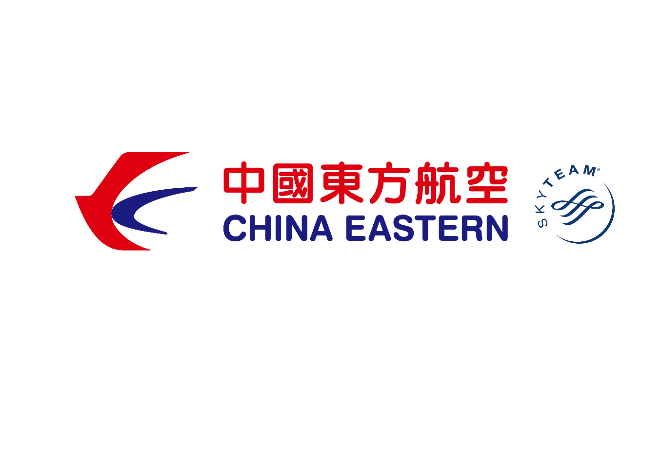 工作地址
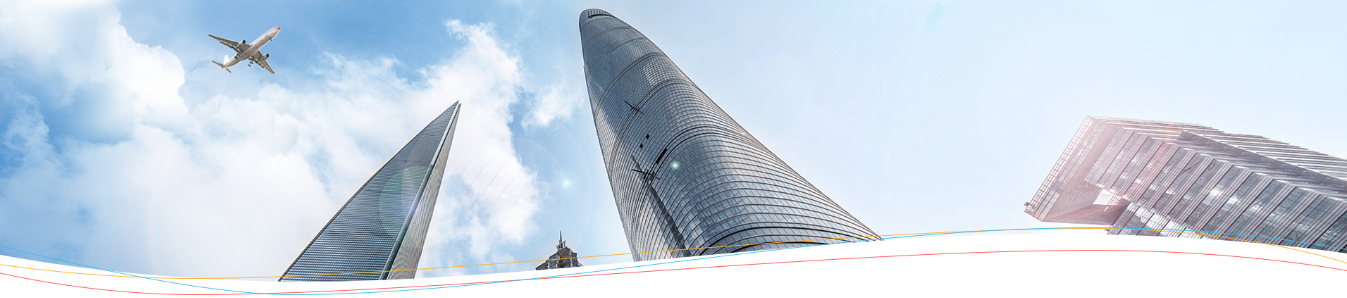 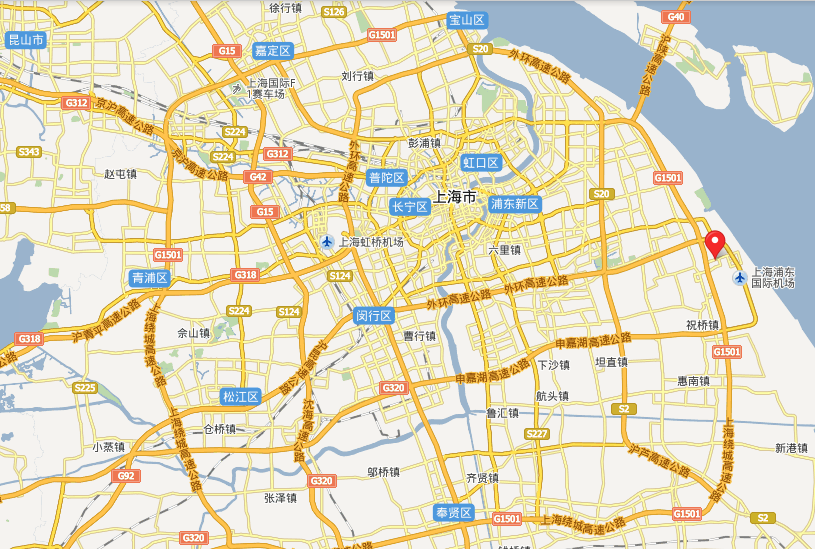 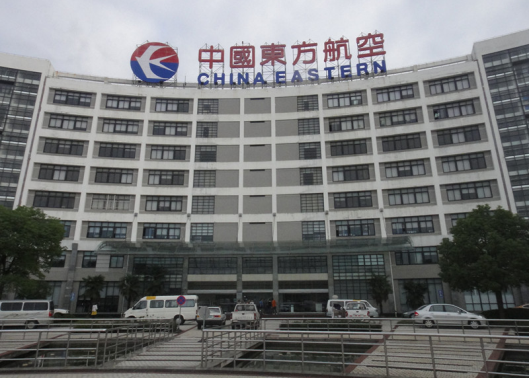 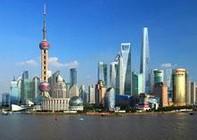 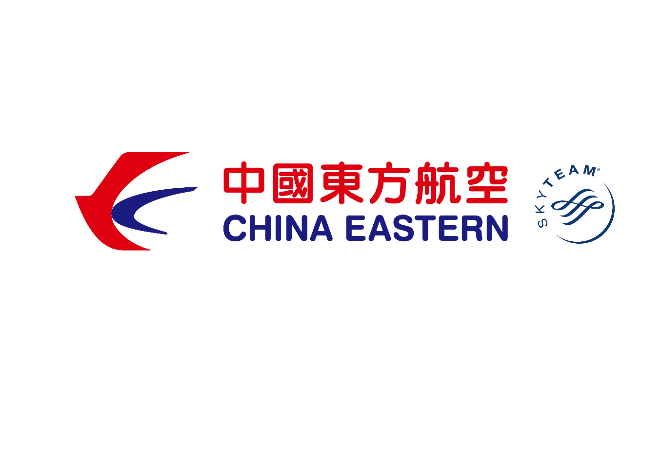 工作环境
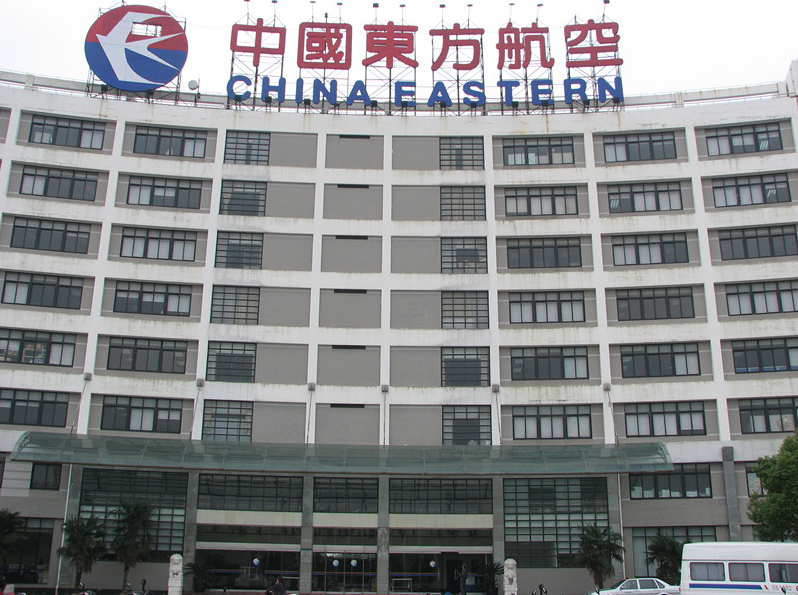 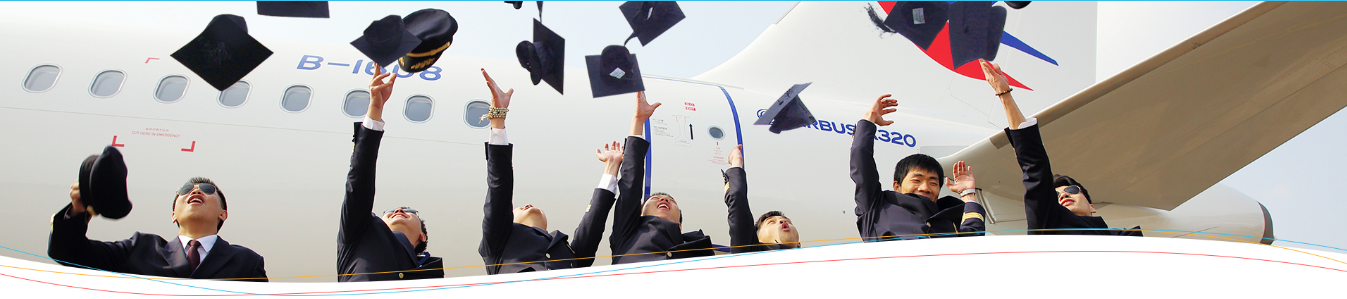 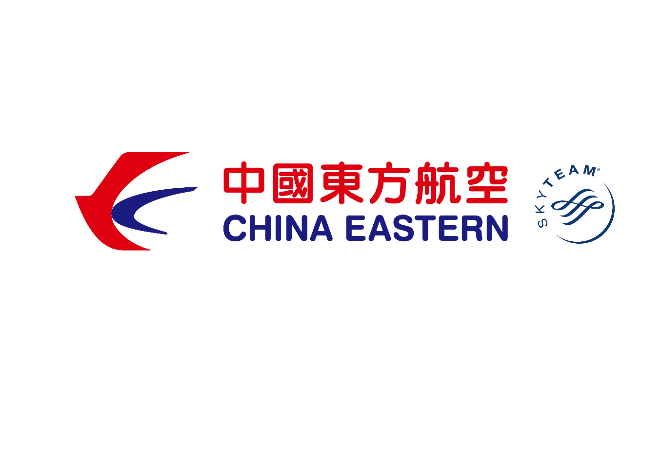 运营场地
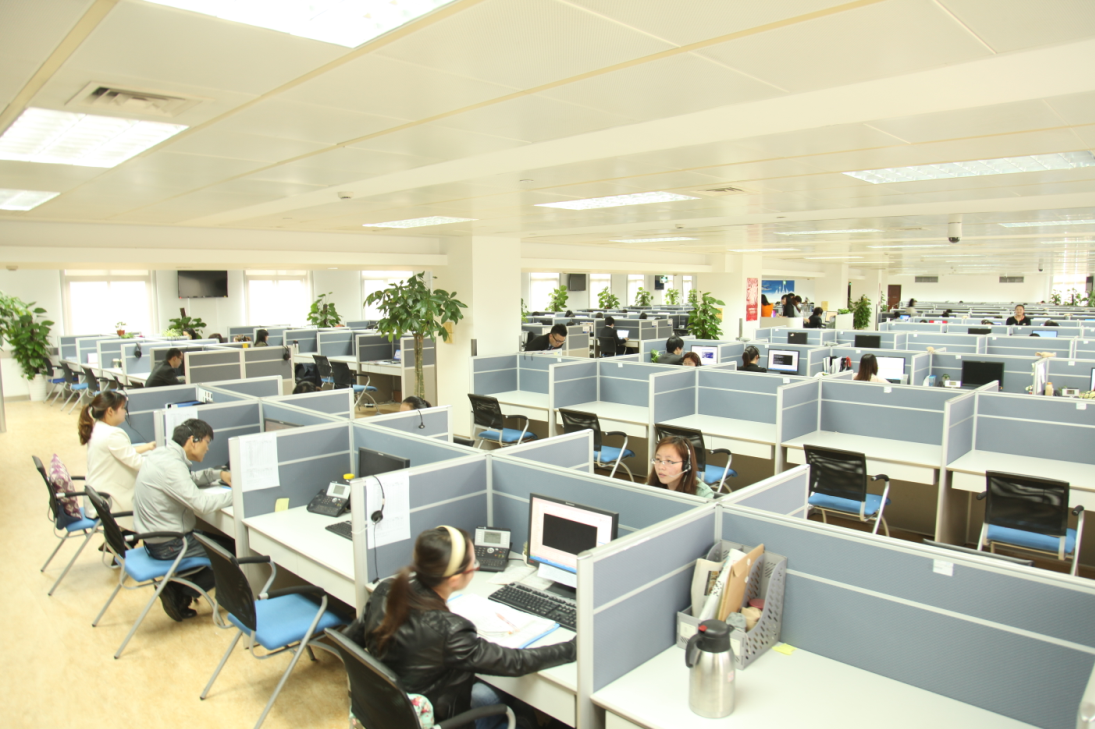 东方航空客户服务中心
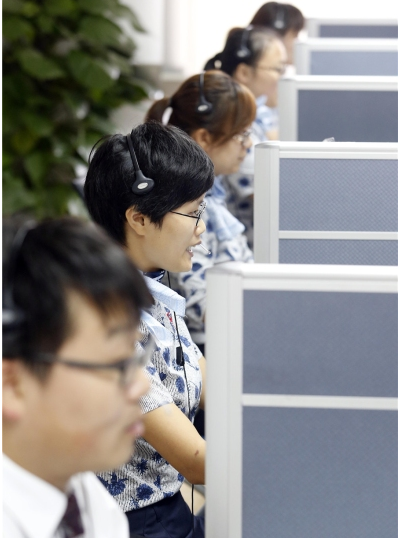 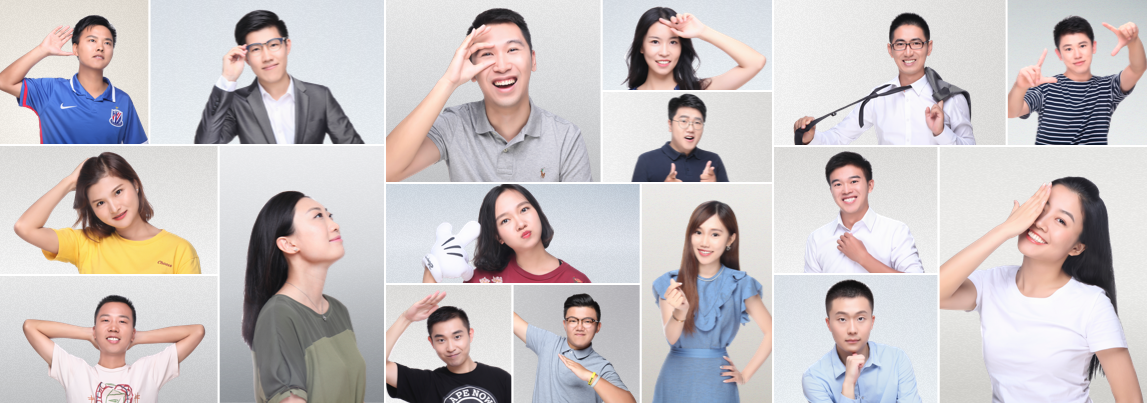 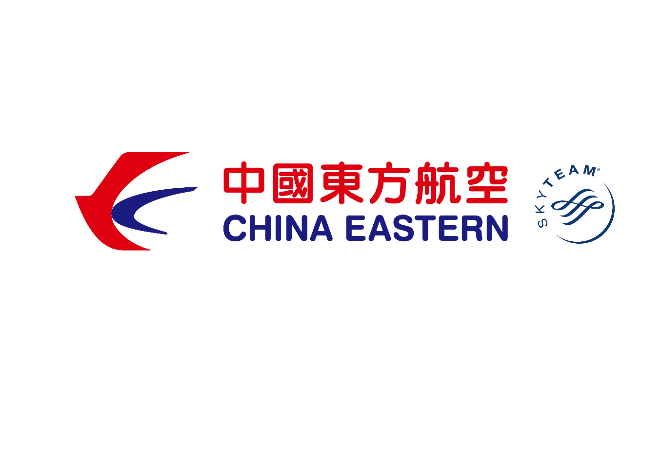 服务内容
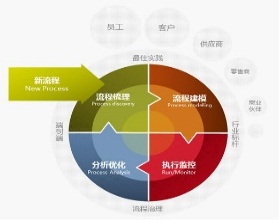 项目概述
团队配置: 700+ 坐席 
结合客户关系管理和呼叫中心服务(包括积分商城) ，提高消费者体验
业务流程重塑
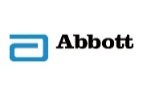 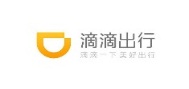 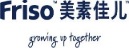 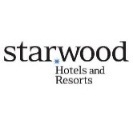 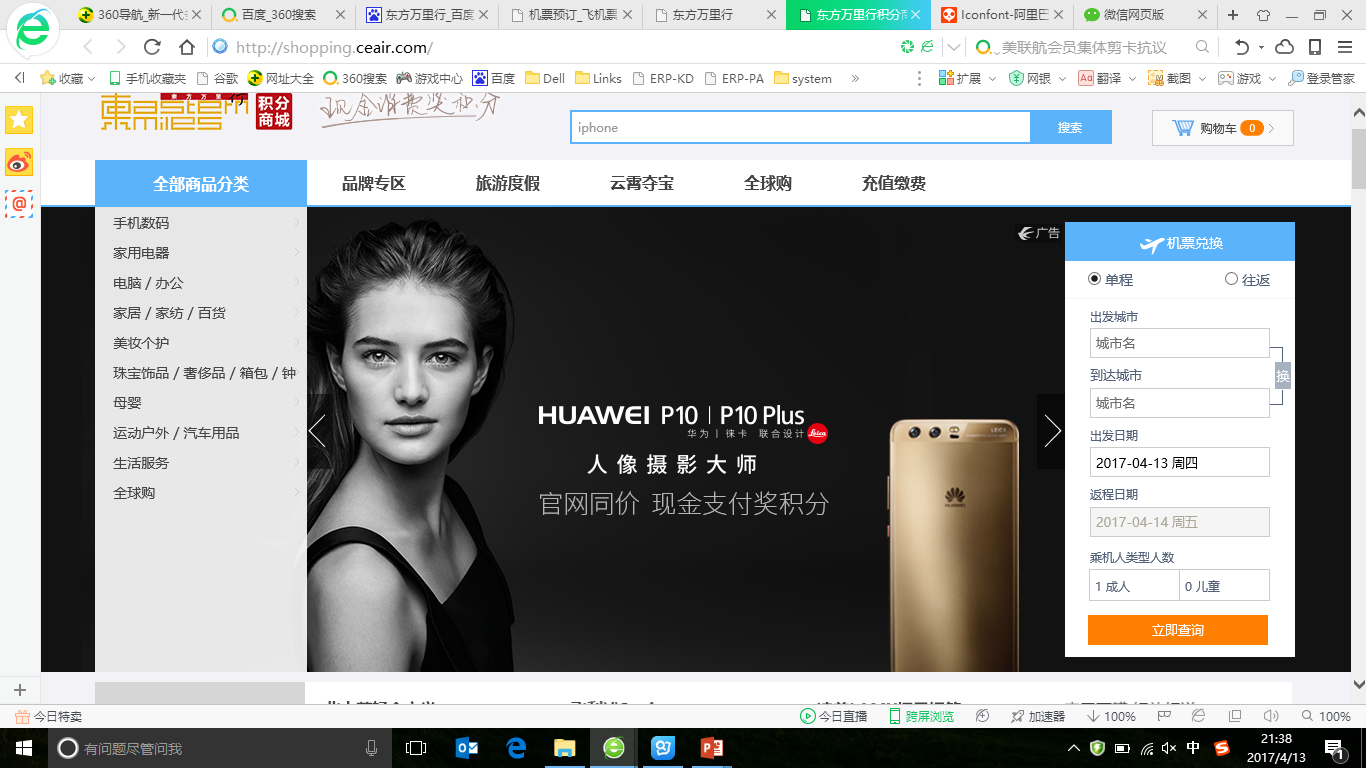 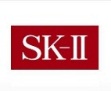 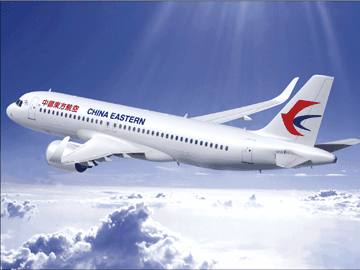 业务咨询
会员培养机制
东方万里行
积分商城
东方万里行
数字化营销
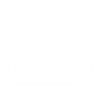 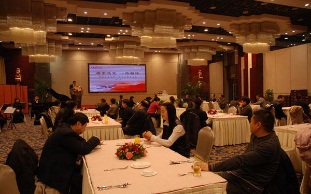 积分商城
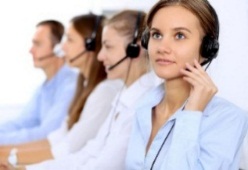 会员卡
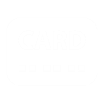 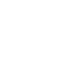 客服服务
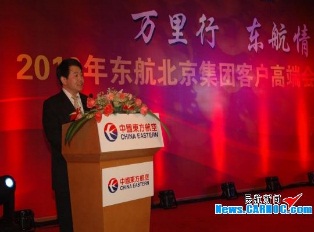 精英会员
关怀论坛
客服服务
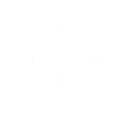 品牌活动策划
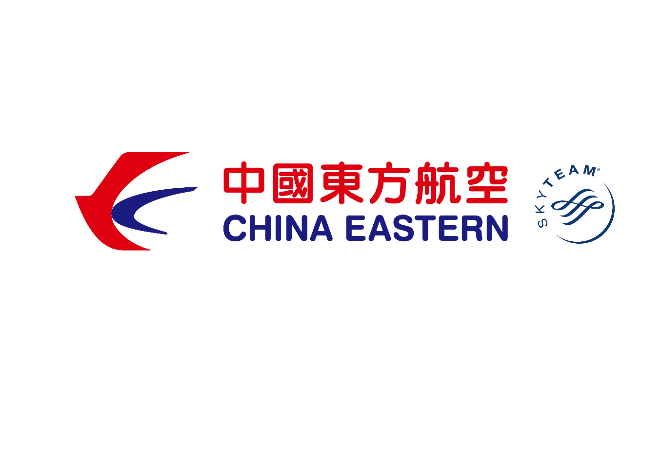 工作环境
办公现场
培训室
员工餐厅
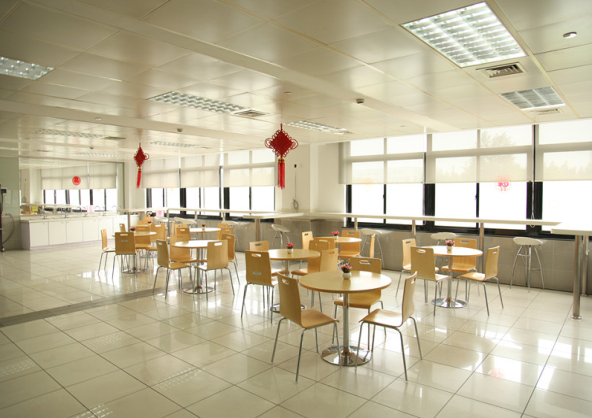 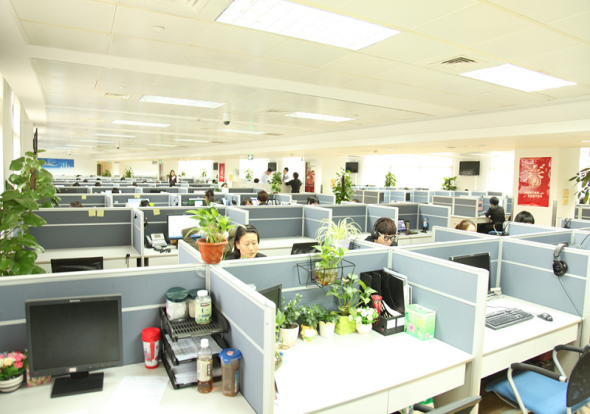 会议室
茶歇处
图书角
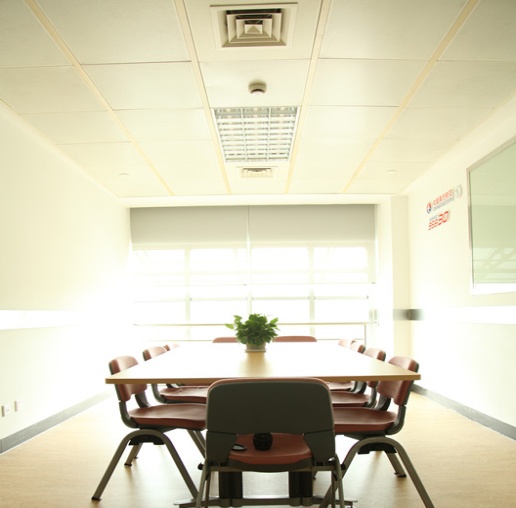 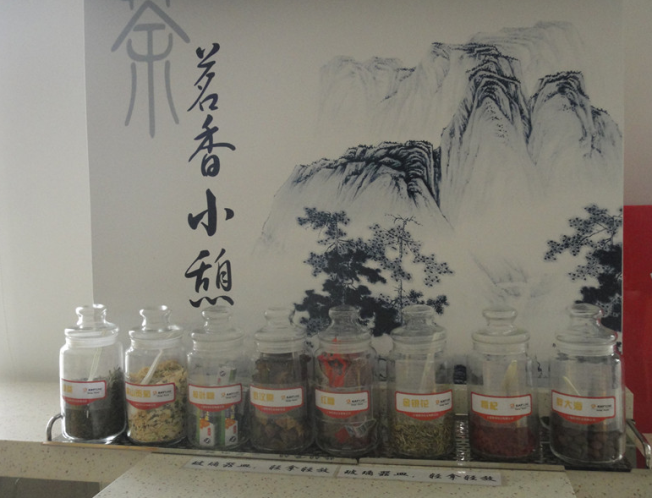 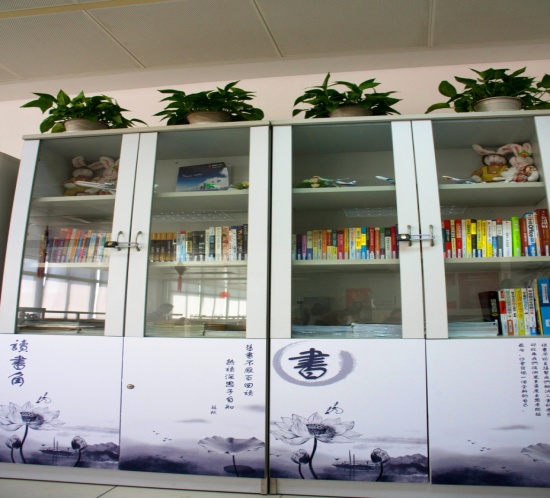 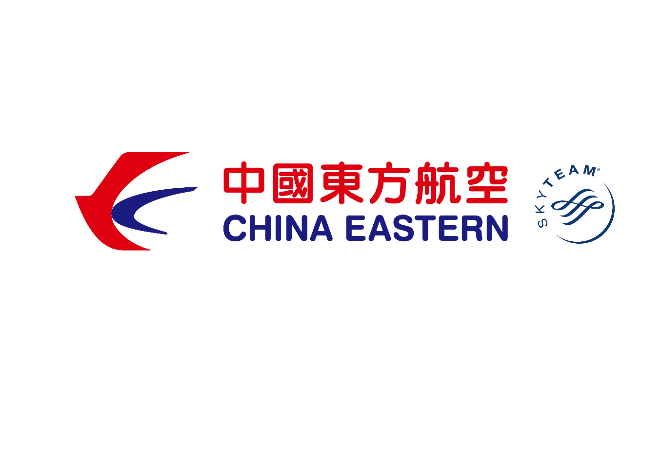 团队活动
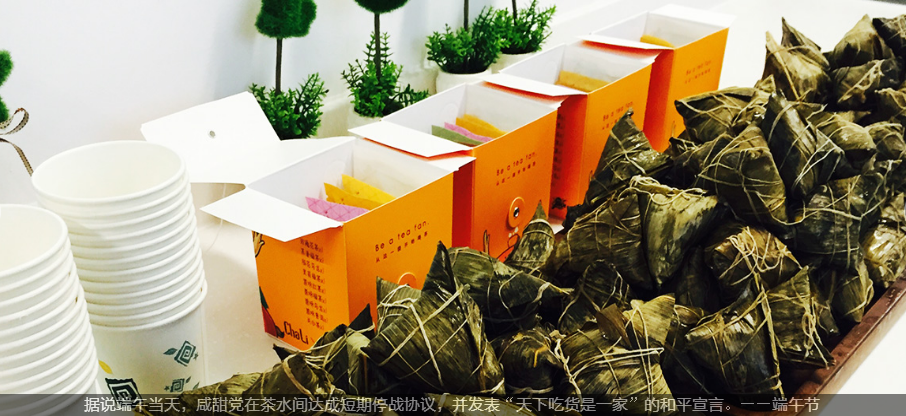 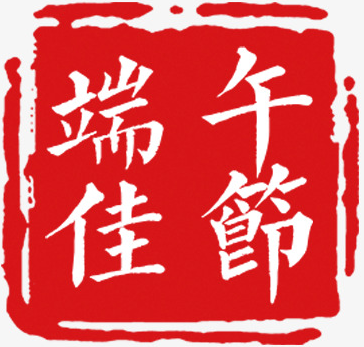 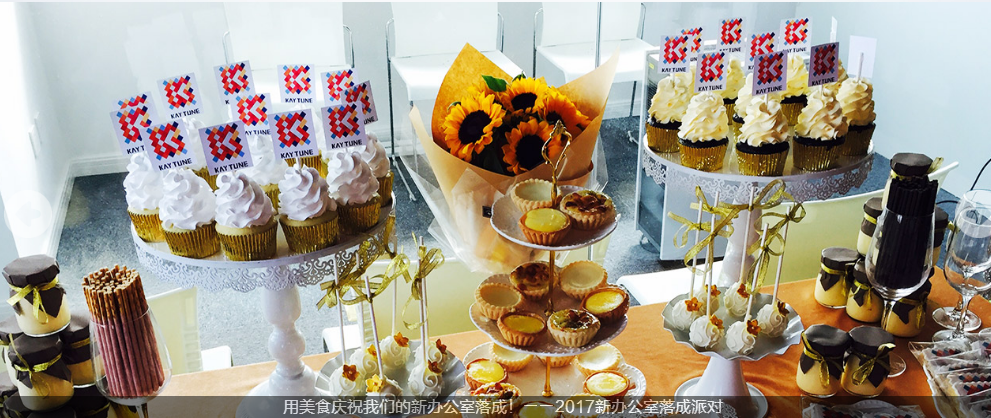 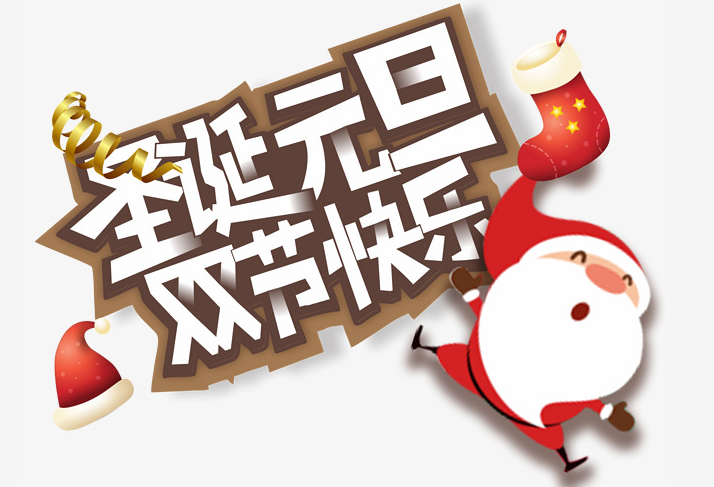 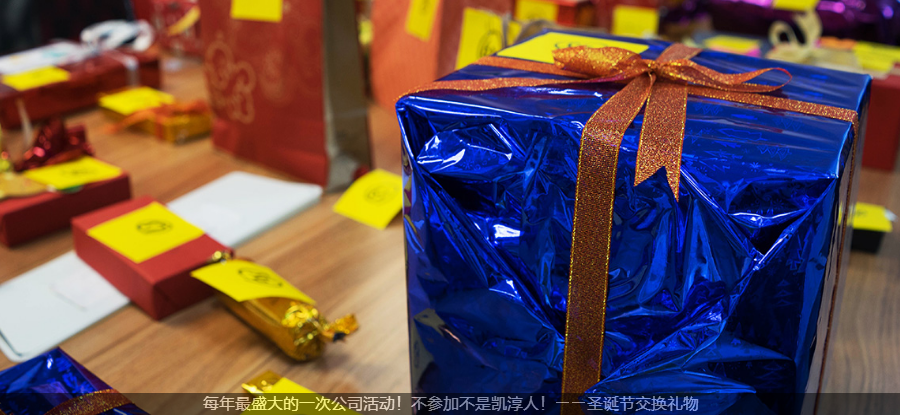 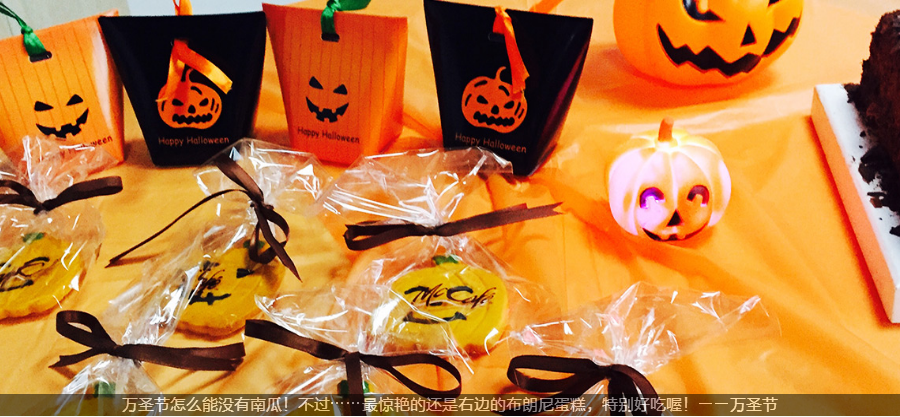 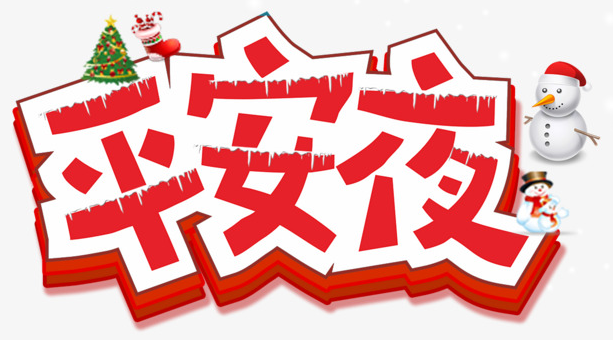 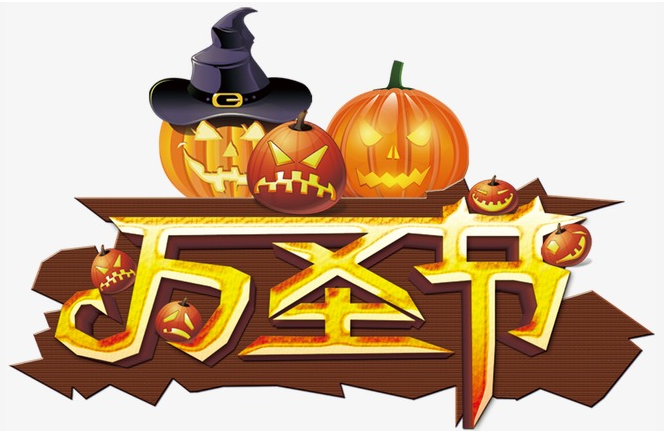 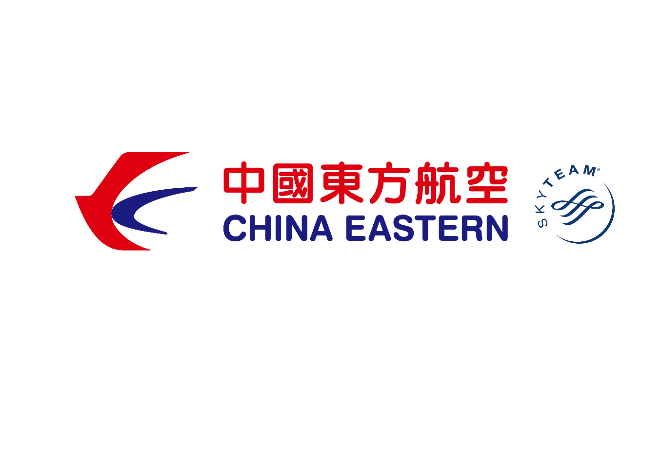 团队活动
淳动社
生日会
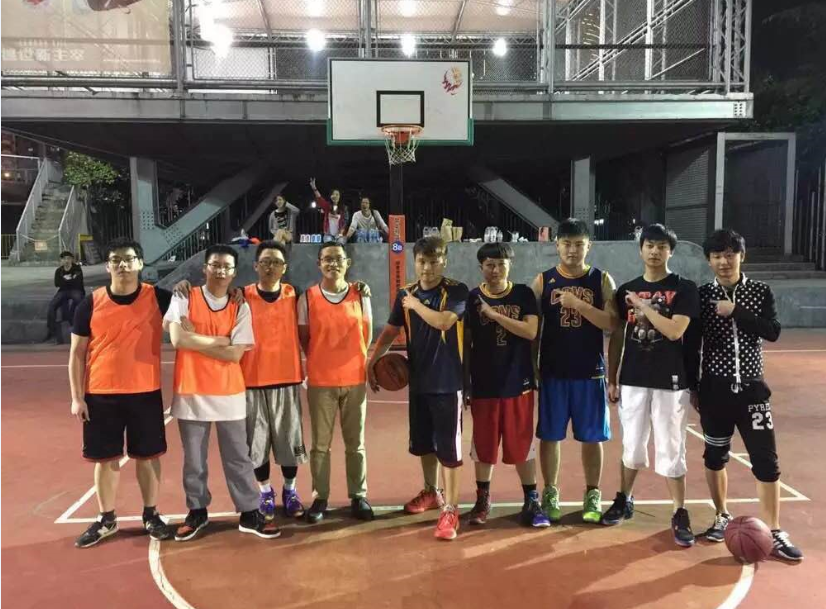 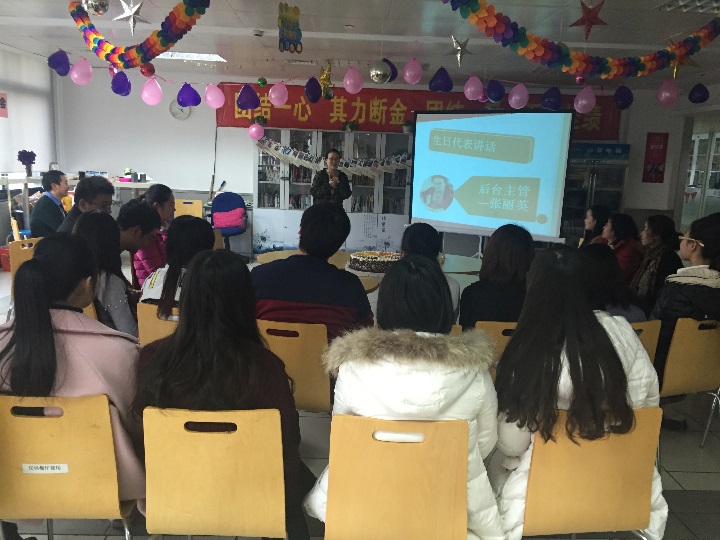 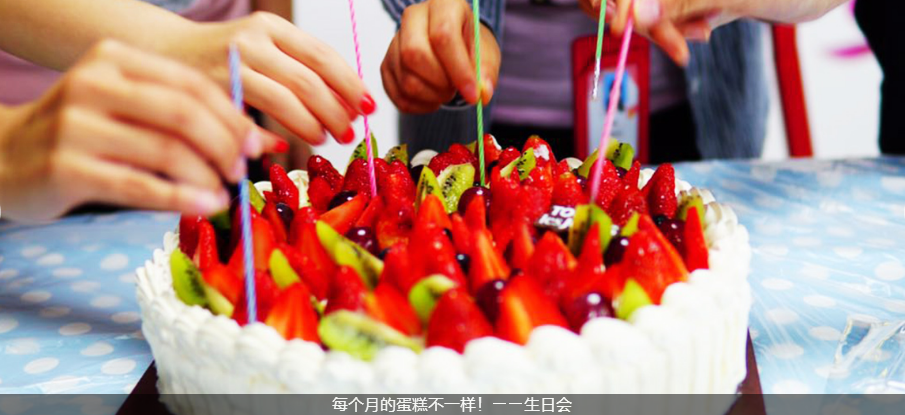 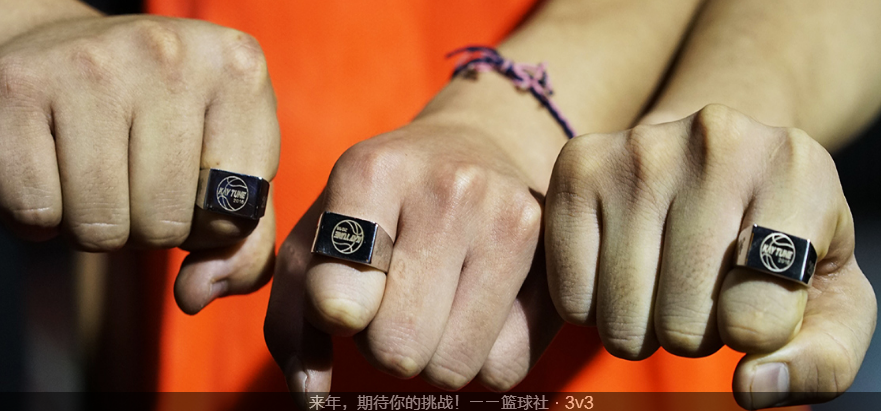 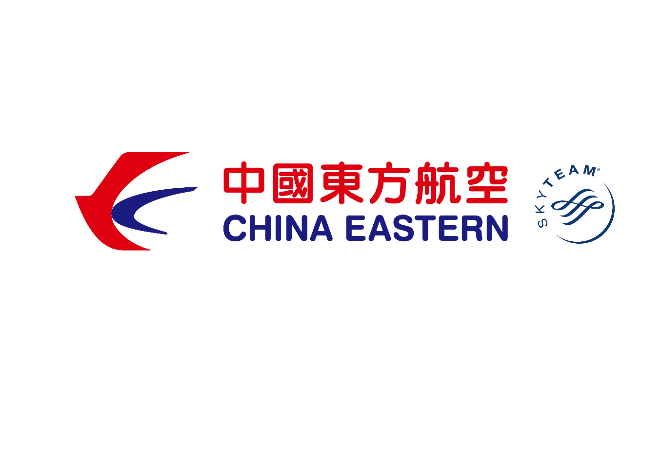 团队活动-OUTING
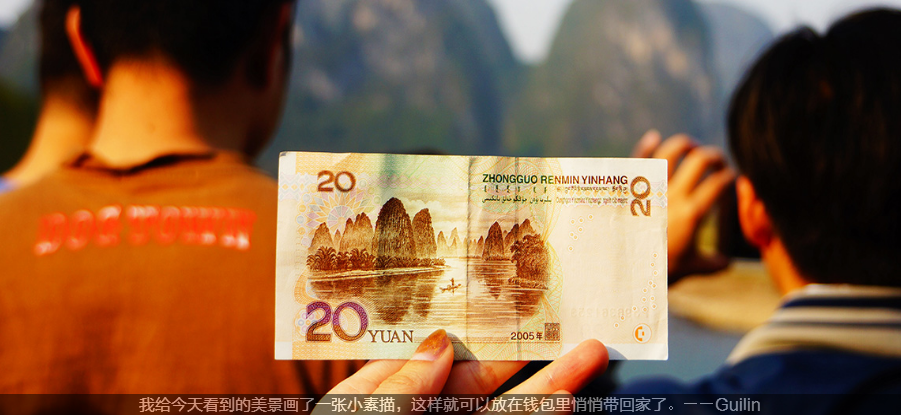 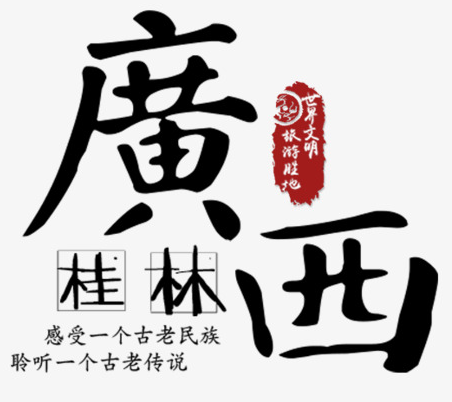 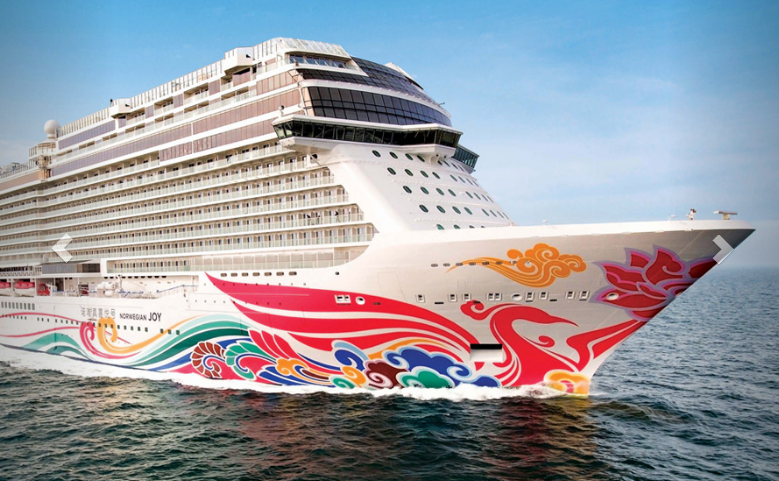 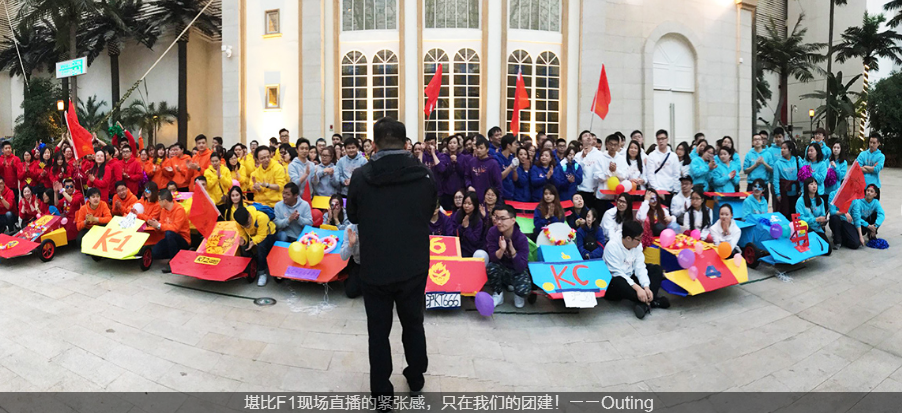 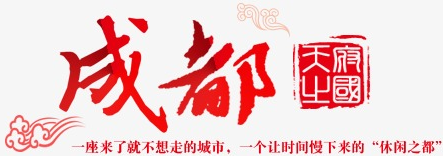 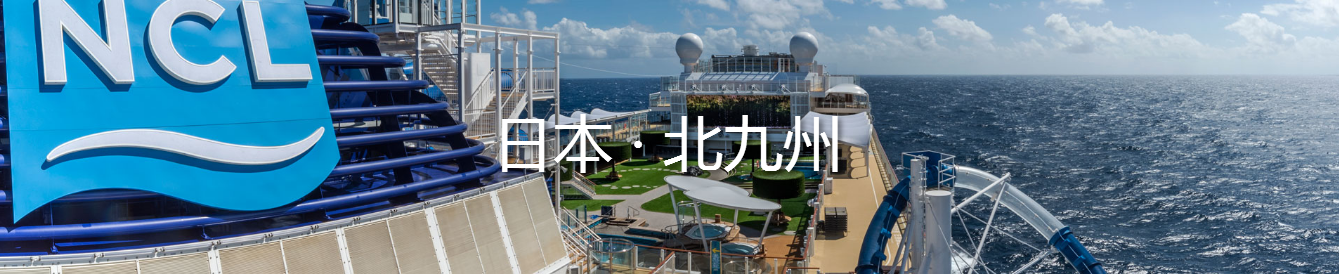 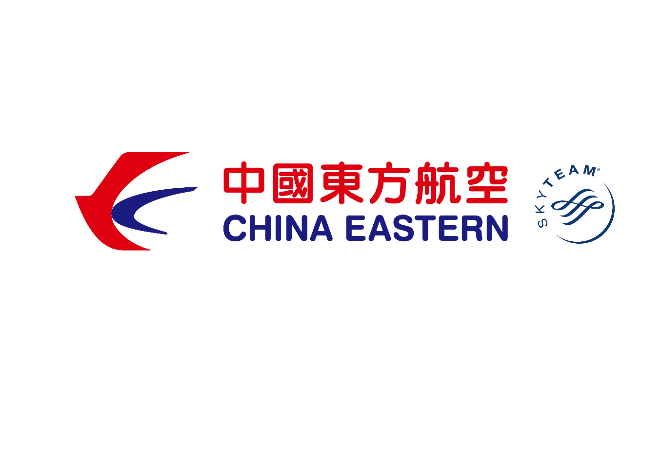 公司年会
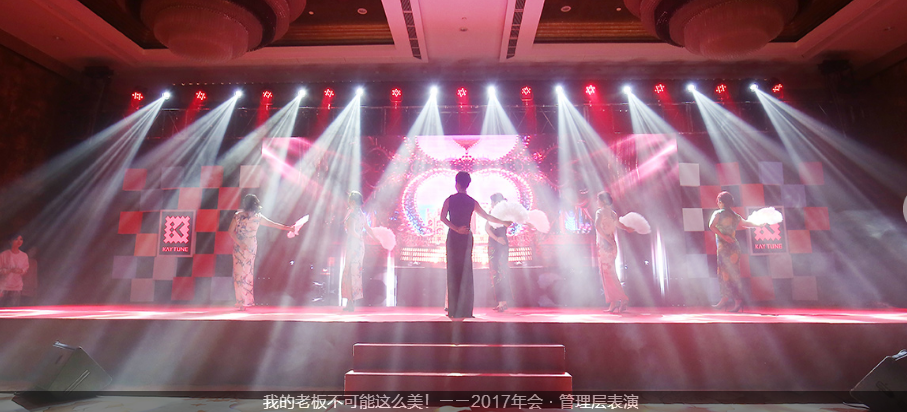 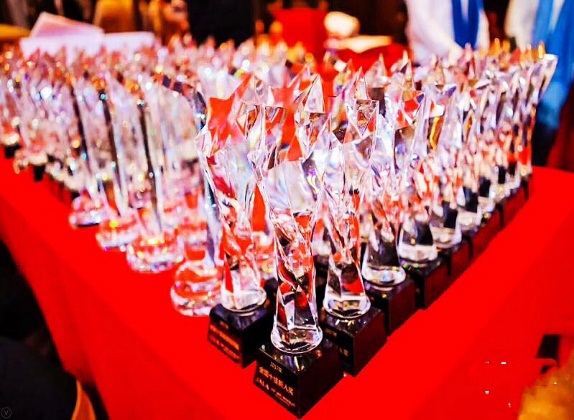 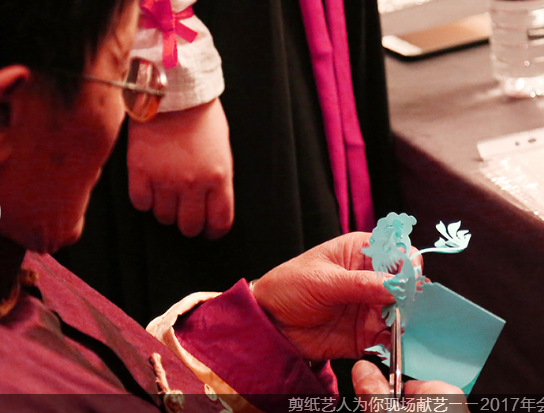 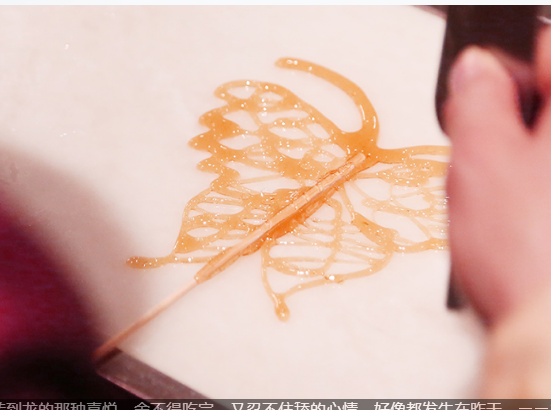 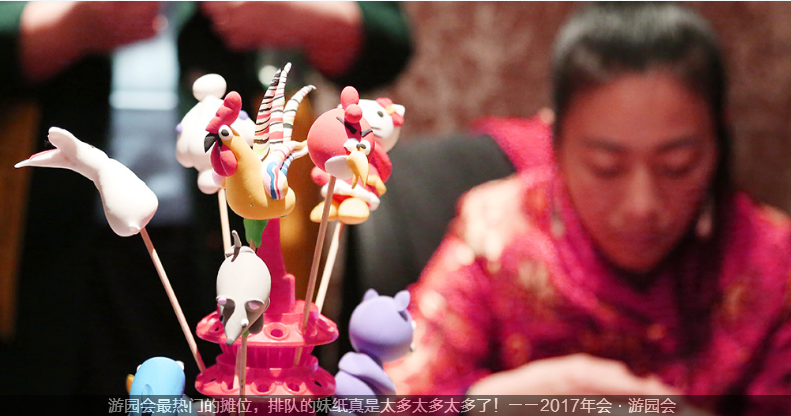 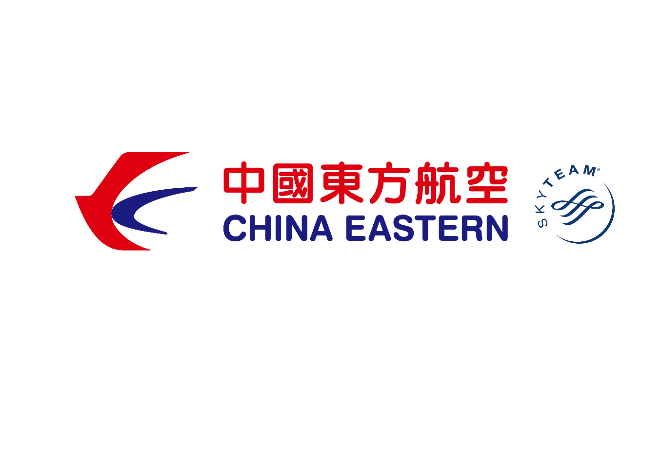 免费住宿
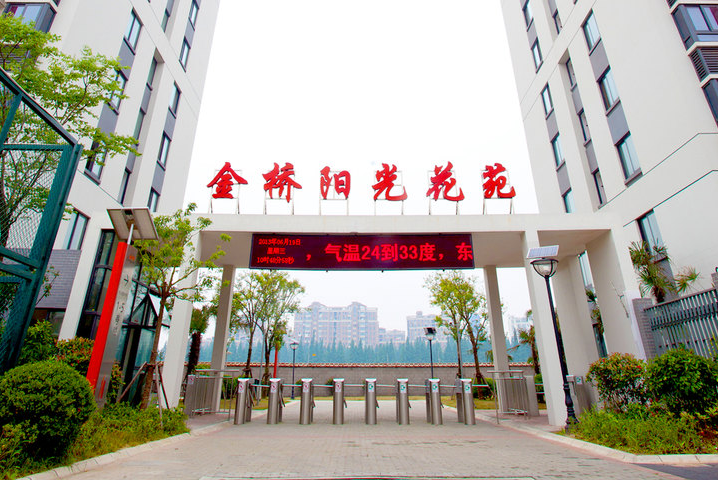 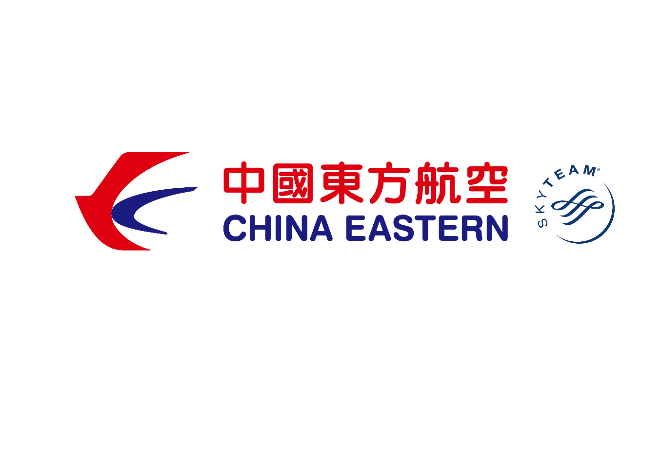 免费住宿
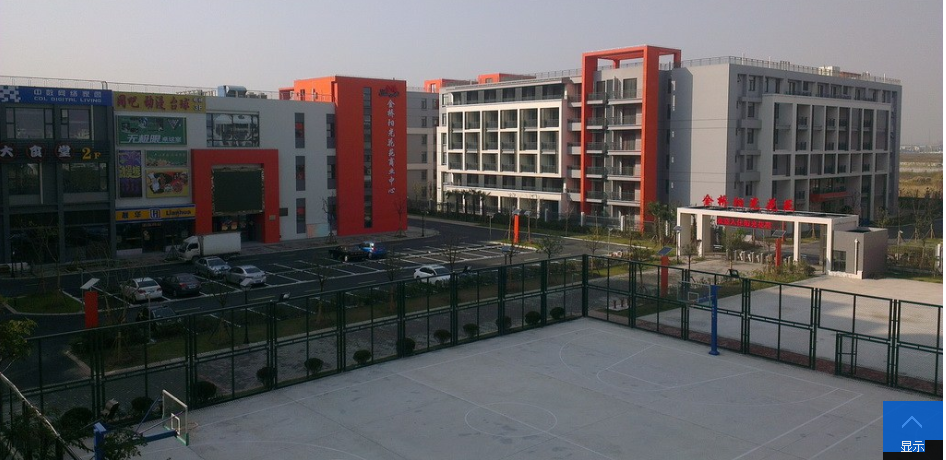 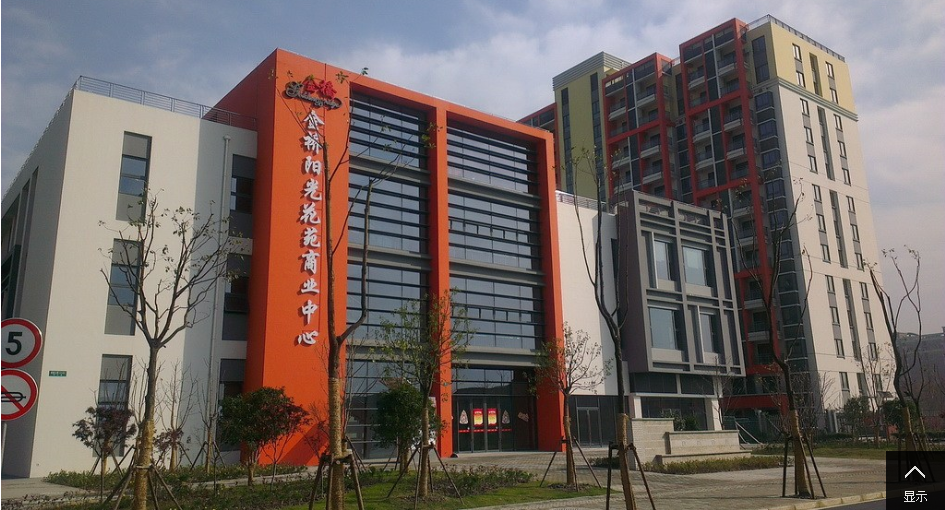 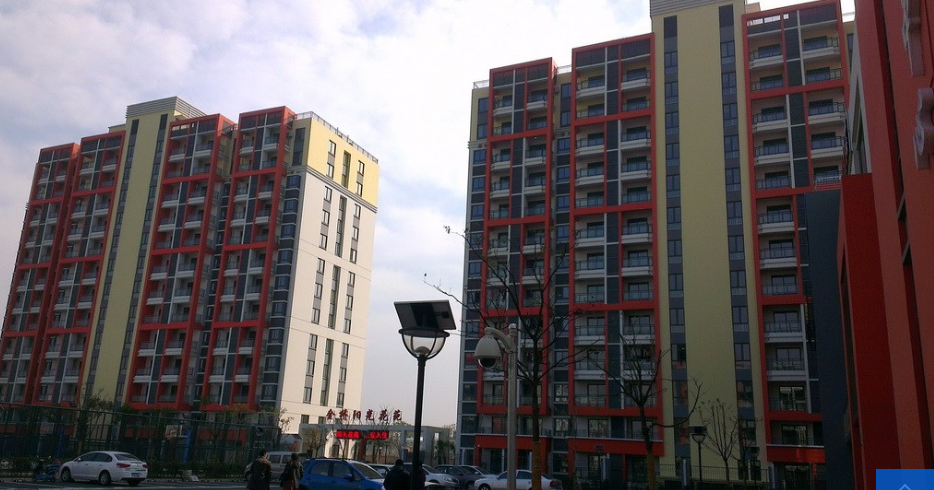 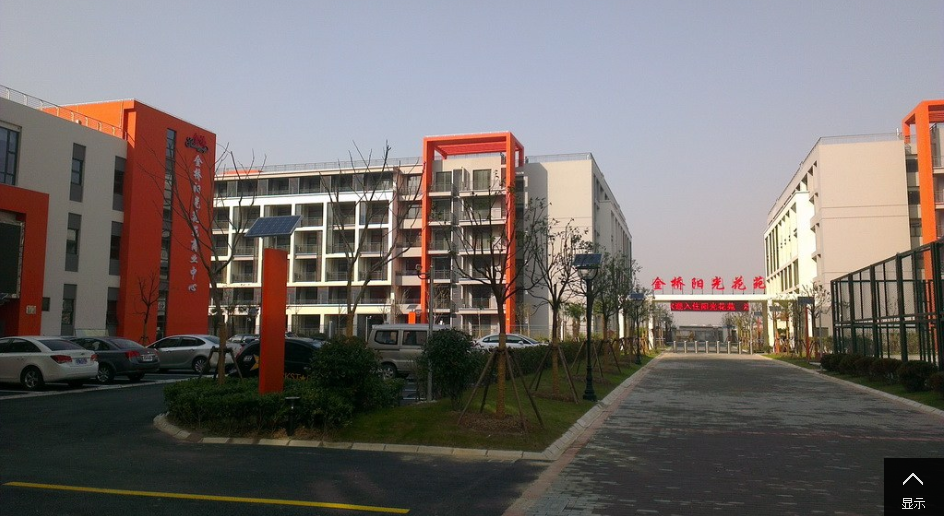 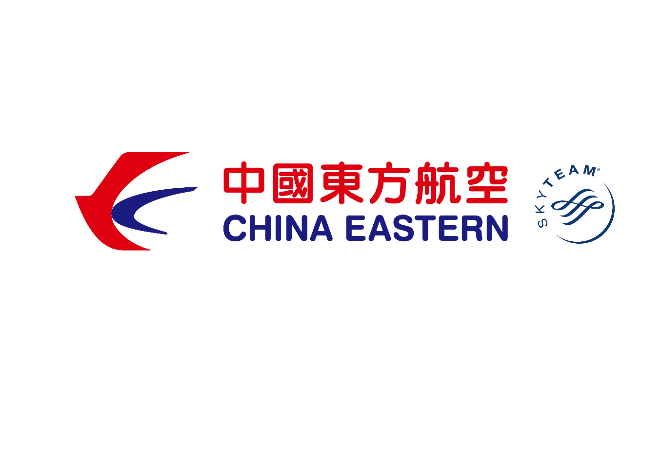 免费住宿
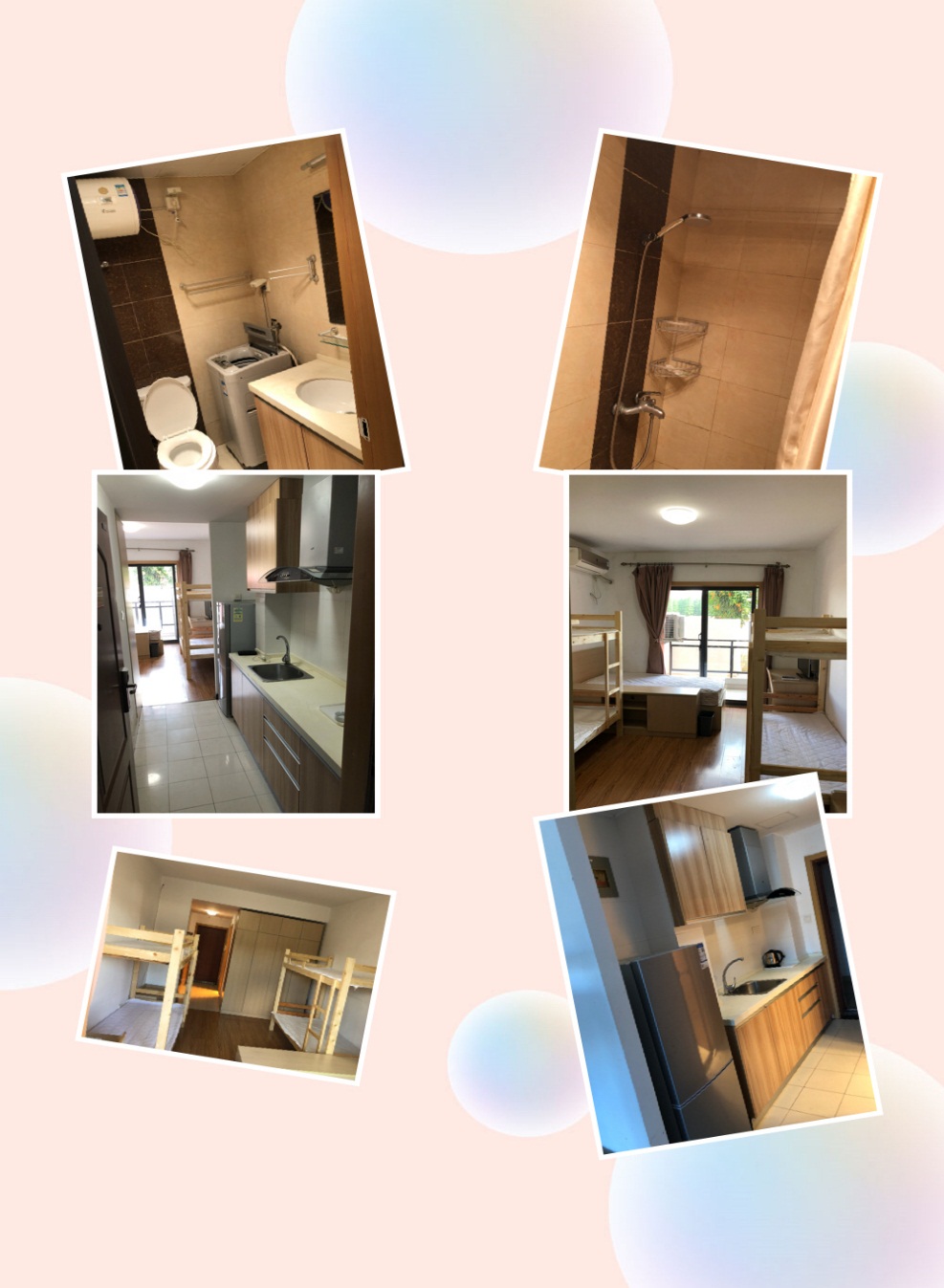 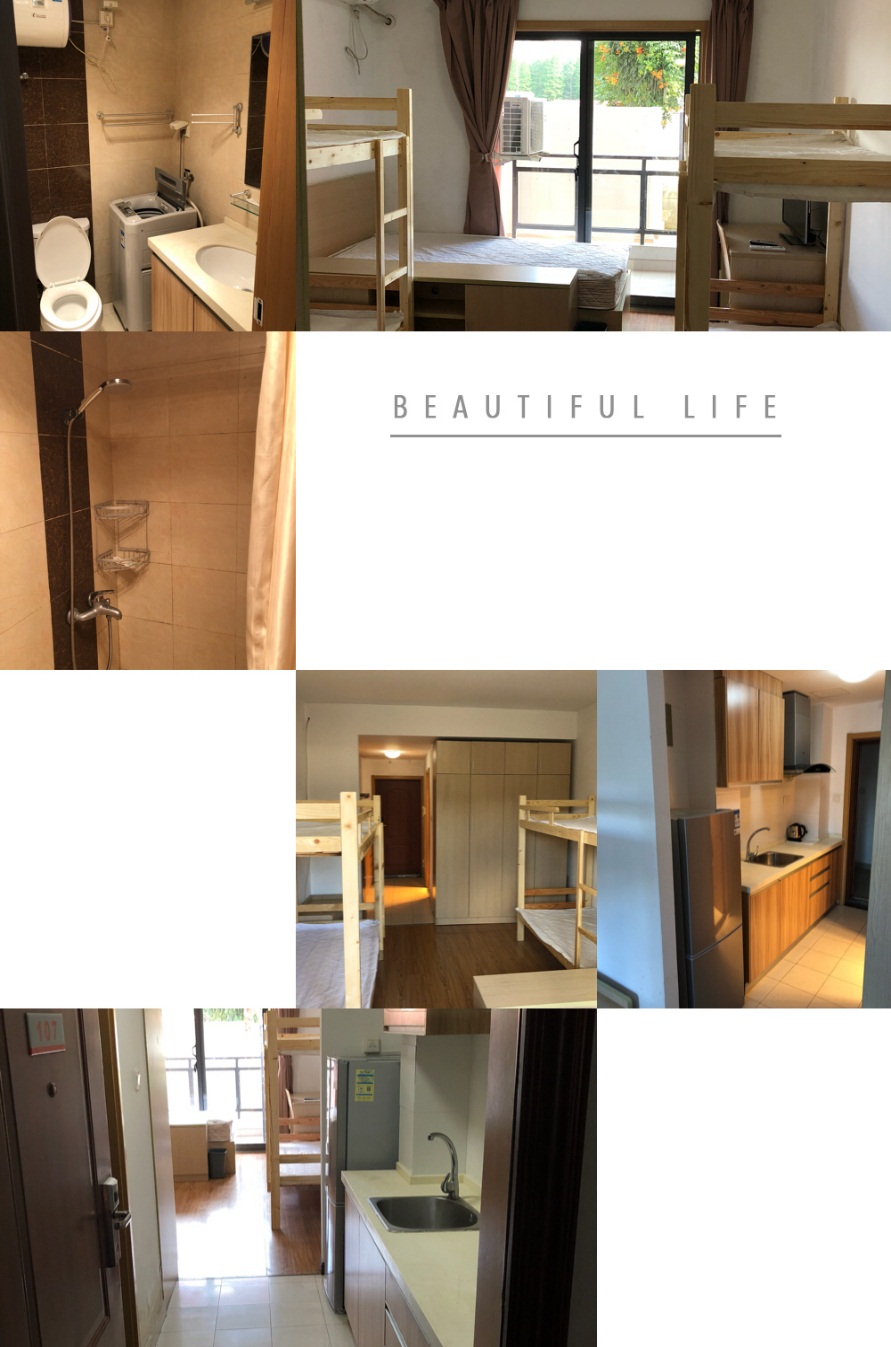 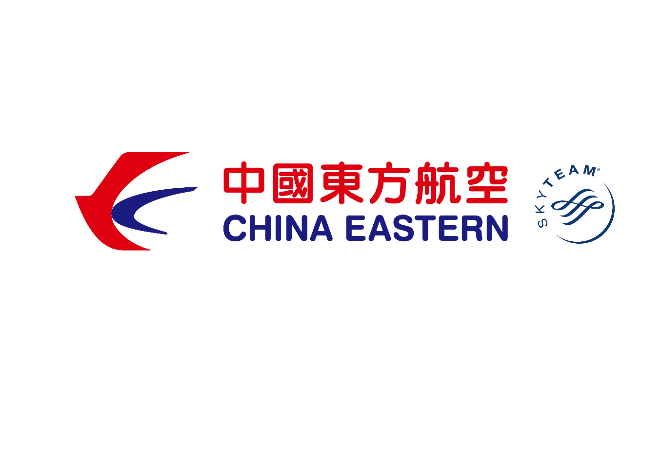 薪资制度
星级奖金制度
≥ 8000元
★★★
基本薪资
≥ 6000元
★★
+
+
+
=
2000 元
岗位津贴
绩效奖金
★
≥ 4000元
无星
≥ 3000元
注：以上内容是以月接线量2000通为例
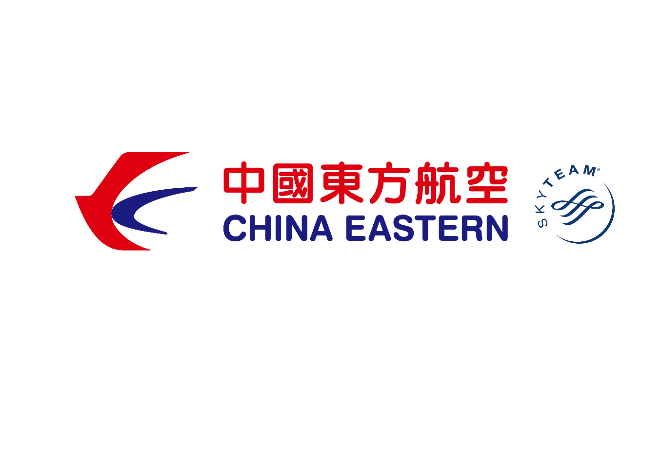 储备组长
运营主管
运营经理
项目管理
培训讲师
品质管理
试用期
（实习期）
晋升制度
GROWING…….
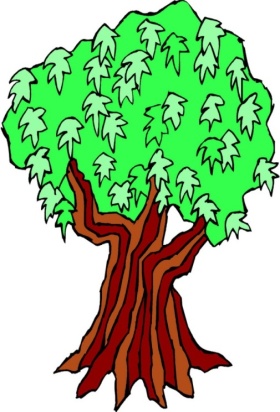 独挡一面，立足社会，行业内非常“抢手”的人
成
长
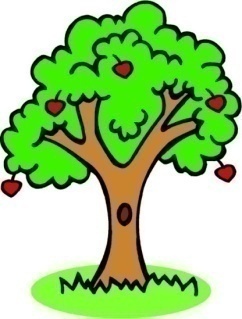 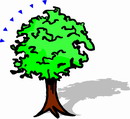 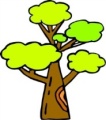 1-2年               2-3年              3-5年
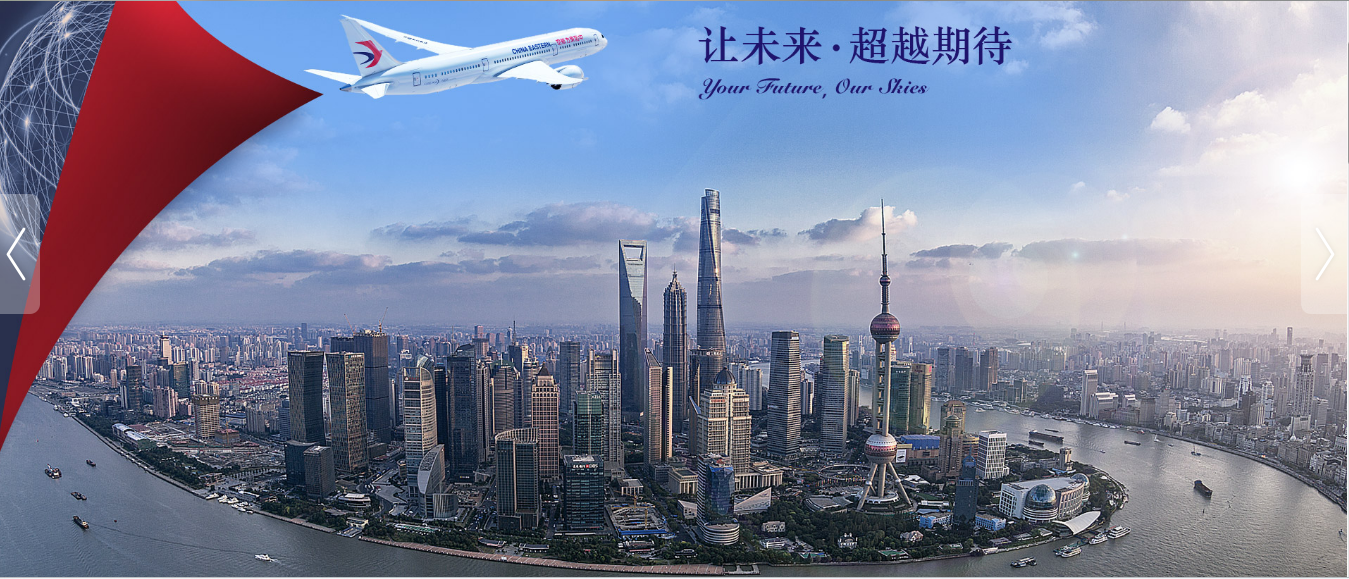 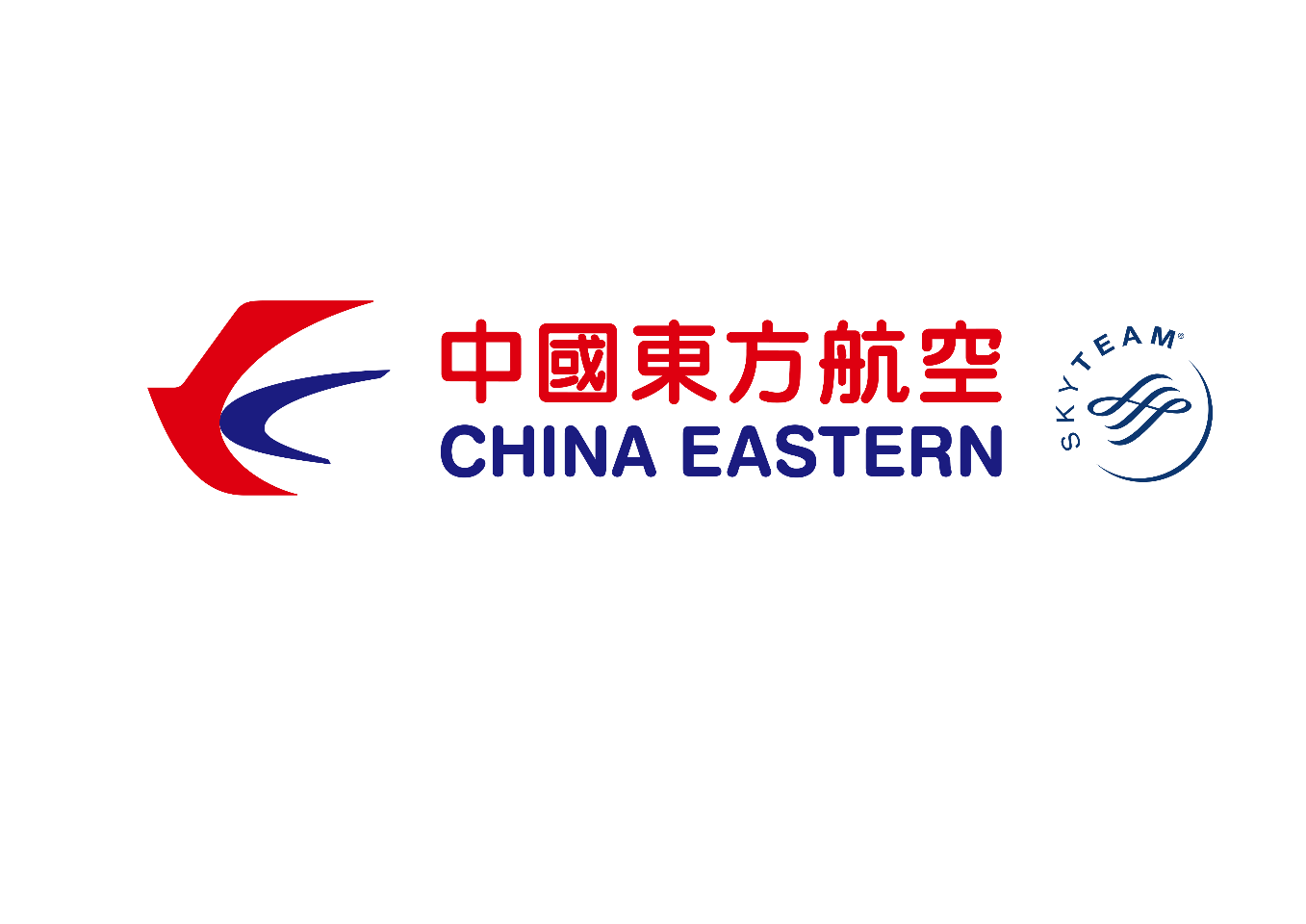 期待你的加入！